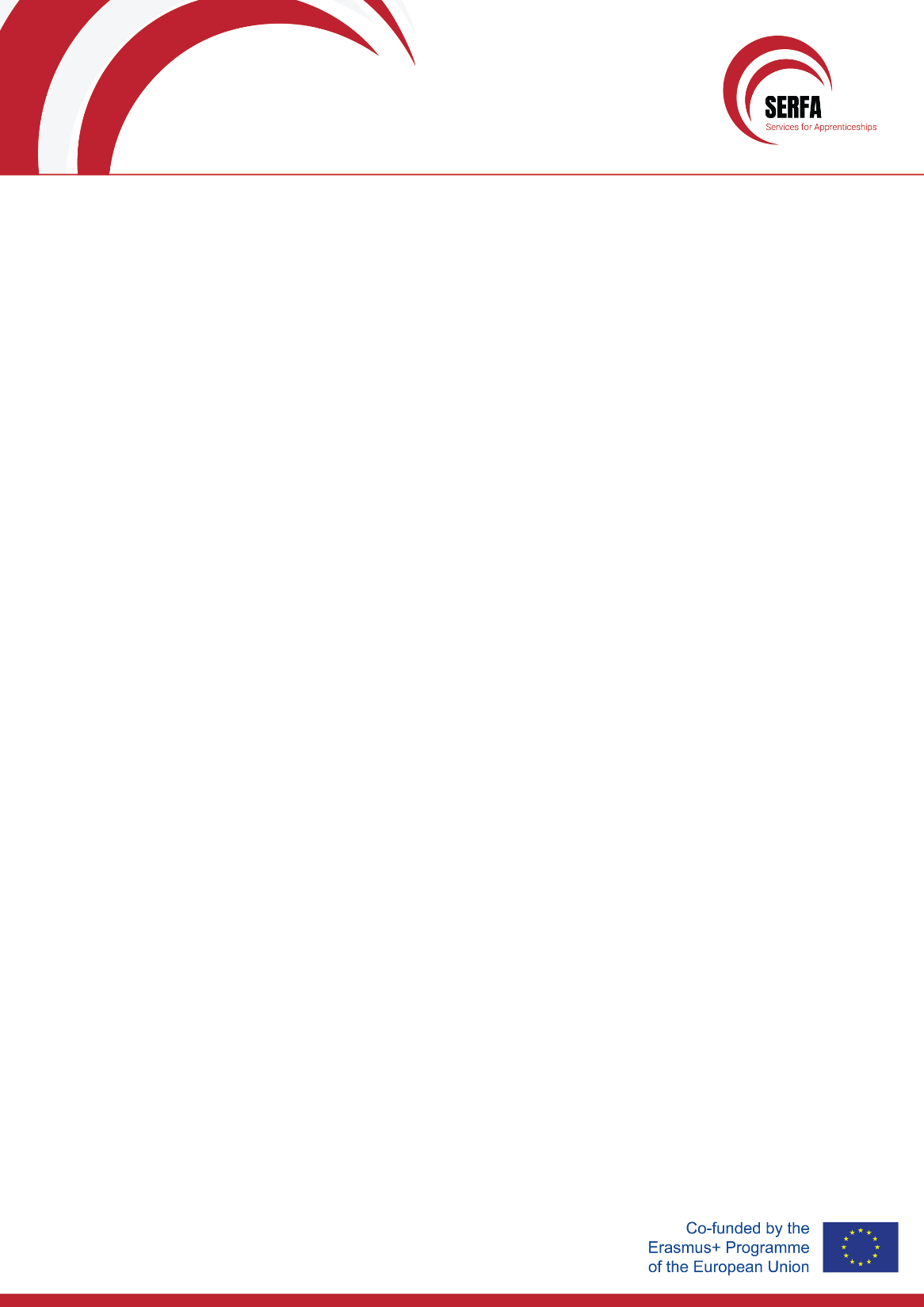 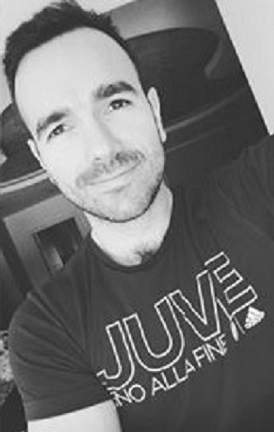 SERFA AMBASADOR VAJENIŠTVA
MITJA GREGORIČ & MLINOSTROJ, podjetje za izgradnjo tehnoloških objektov in naprav  

V podjetju Mlinostroj projektirajo, proizvajajo, montirajo in vzdržujejo naprave za transport, skladiščenje, mletje in sejanje kot so celotne linije za silose za žita, mešalnice močnih krmil, linije v živilsko predelovalni industriji, mešalnice suhih malt, linije za proizvodnjo lesnih pelet, linije v kemični, gradbeni in lesni industriji itd. 

Že vrsto let sodelujejo v programih praktičnega usposabljanja v podjetjih in znanje uspešno predajajo mladim generacijam. 

Vas zanima usposabljanje v Mlinostroju? Pišite na spodaj naveden kontakt in se dogovorite za sodelovanje.

info@mlinostroj.si 
www.mlinostroj.si





Obiščite SERFA spletno stran www.serfa-project.eu
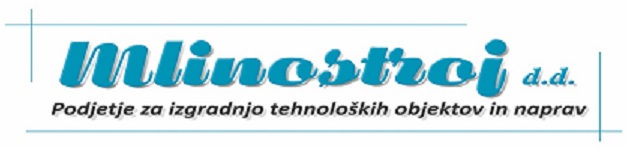 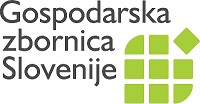 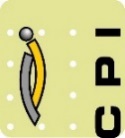 Izvedba tega projekta je sofinancirana s strani Evropske komisije. Vsebina publikacije (komunikacije) je izključno odgovornost avtorja in v nobenem primeru ne predstavlja stališč Evropske komisije.
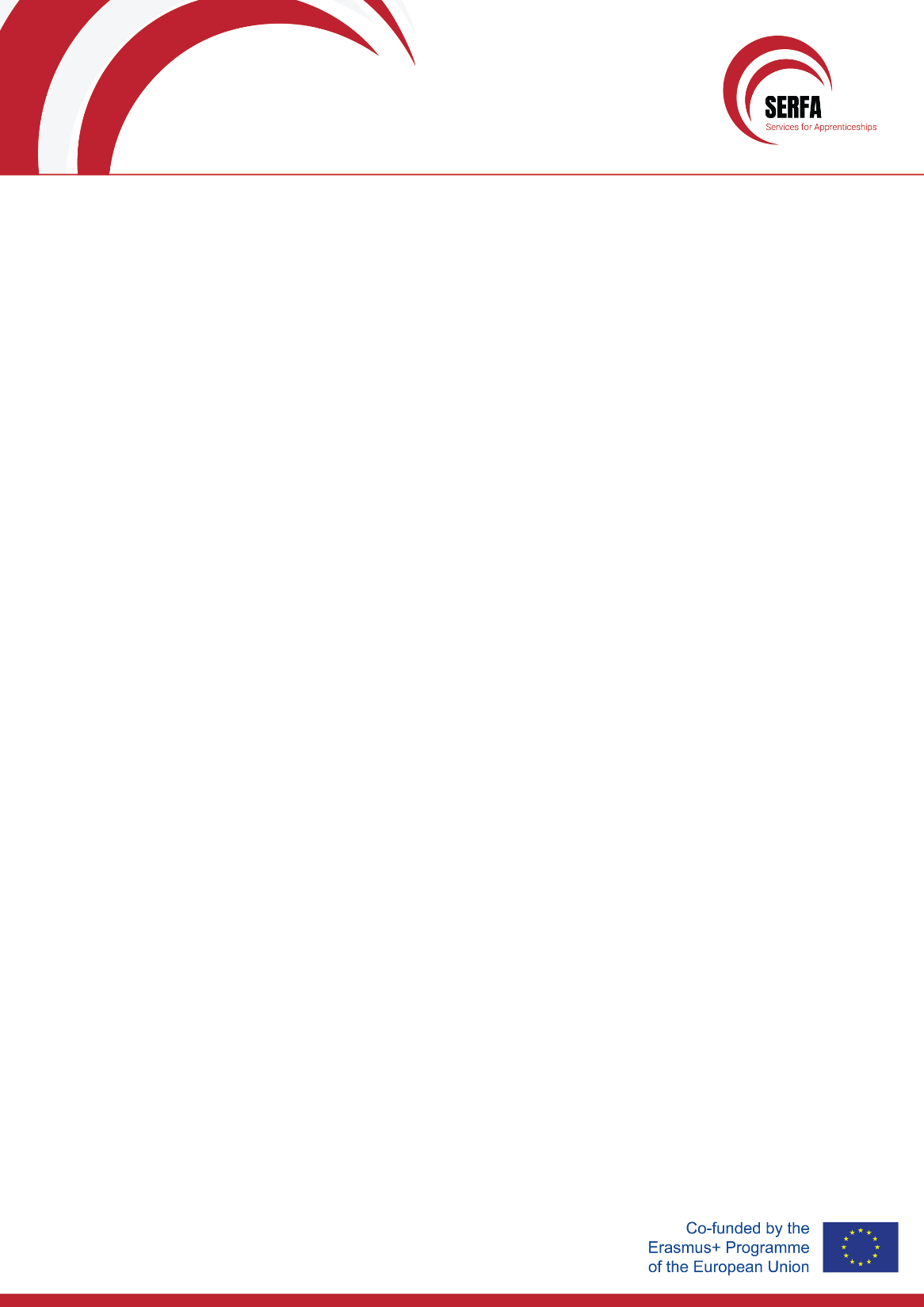 MNENJA DIJAKOV
„Vajeništvo se mi zdi boljše kot strokovni predmeti, saj znanje dobiš s prakso. Takoj vidiš, kakšne težave lahko nastajajo in usvojiš vrline, ki bi jih samo s teorijo zelo težko. V podjetju sem zadovoljen in upam, da bom še naprej, da se bom lahko čim več naučil in usvojil vsa znanja, ki jih moram.“ Vajenec 1

„Všeč mi je, da je bil že dedek na vajeništvu v tem podjetju, kasneje tudi zaposlen, sedaj sem pa tudi jaz tukaj vajenec.“ Vajenec 2

„Pri podjetju Mlinostroj mi je všeč, da sem in bom dobil še več praktičnih izkušenj kot v šoli. Všeč mi je, da sem tukaj dvakrat na teden.“ Vajenec 3
INTERVJU Z AMBASADORJEM
Zakaj vajeništvo?
„Vajeništvo je od nekdaj tradicija v našem podjetju. Večina naših zaposlenih je začela delo pri nas z vajeništvom in s prenašanjem znanja na tak način bi radi nadaljevali tudi v prihodnje.“

V čem vidite glavno prednost vajeništva?
„Vedno težje je dobiti primeren kader. Pri vajeništvu pa imaš kader »v rokah« od njegovih začetkov, zato imaš vse pogoje, da ga izoblikuješ in je lahko že ob prvi zaposlitvi tvoj idealen kandidat.“

Kako praktično usposabljanje mladih doprinaša k uspešnosti vašega podjetja?
„Poleg vseh omenjenih prednosti, mladi izboljšujejo tudi komunikacijo naših redno zaposlenih, zato menimo, da je predajanje znanja obojestransko – tudi odlična priložnost za izboljšave kompetenc že zaposlenih v našem podjetju.“

Lahko z nami delite kakšno zanimivo zgodbo?
„Na splošno vsi povedo, da jim je delo v podjetju precej bolj všeč, kot sedenje za šolskimi klopmi. Tega se zavedajo in so v času, ko so pri nas tudi precej boljše volje.“
KDO SO AMBASADORJI VAJENIŠTVA?
Ambasadorji vajeništva so mentorji mladim na praktičnem usposabljanju v podjetjih, ki svoje pozitivne izkušnje pri delu z mladimi prostovoljno delijo  z drugimi podjetji in mladimi, 
ki jih to področje zanima.
Mreža ambasadorjev vajeništva nastaja v okviru Erasmus+ projekta SERFA, kjer razvijamo storitve in podporna orodja, ki bodo pomagale odpraviti ovire pri praktičnem usposabljanju in podpreti predvsem mikro, mala in srednja podjetja pri praktičnem usposabljanju mladih.
Se želite priključiti naši mreži? Kliknite tukaj
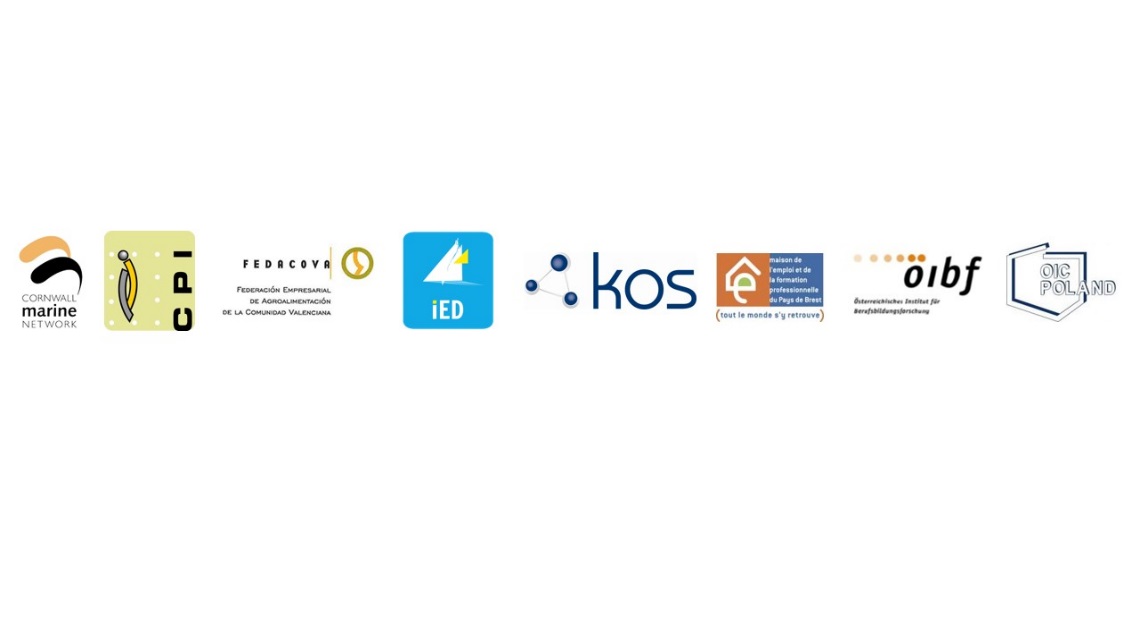